Long-term consequences of undiagnosed celiac seropositivity
Cancer overall 1.57 (1.16–2.11)
Head and neck cancer 
3.12 (1.15–8.43)
Breast cancer 
1.98 (1.02–3.82)
Cardiovascular disease 
1.37 (1.01–1.85 )
Cancer of the uterus 
3.95 (1.46–10.69)
Gastrointestinal cancer 
2.33 (1.35–4.04)
The risk estimates associated with undiagnosed celiac seropositivity are given as hazards ratios (95% confidence intervals)
Mortality 1.19 (0.87–1.61)
Kårhus et al. Am J Gastroenterol. 2020. [doi]
The icon above is from https://smart.servier.com
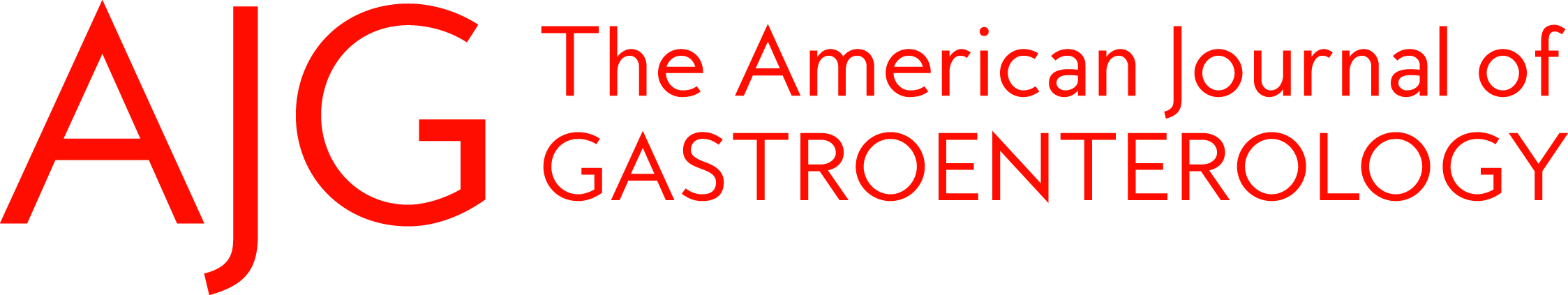